Sajtgyártás
Sajtkészítés folyamata és az előállítás során használt enzimek
Készítette: Hegy Zoltán, Nagy Leonóra, Sági Eszter
1
Bevezetés
Sajtkészítés többlépésből álló folyamat
Sajtfélék íze függ:
Enzimektől, főleg a természetesen a tejben levő lipáztól
Egységes minőséghez iparilag előállított enzimek
Sajtérlelés lerövidítése
2
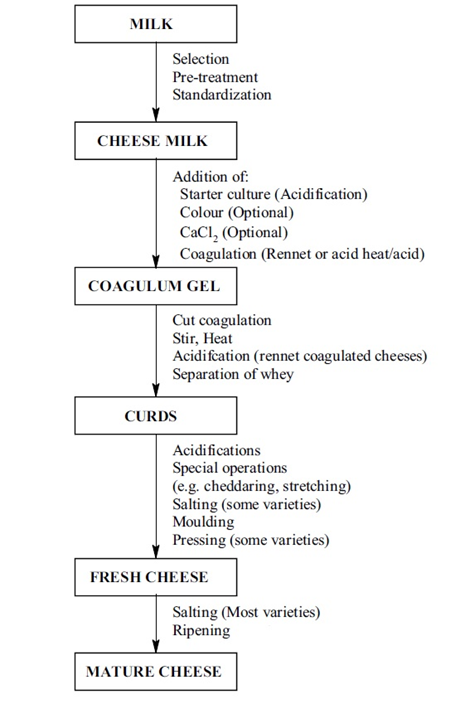 Sajtgyártás folyamata
3
Forrás: Maria R. Kosseva, Jane A. Irwin: Enzymes in Milk and Cheese Industry
Tej előkészítése
Homogenizálás
Tejben levő zsírcseppek méretének csökkentése
Pasztörizálás
Tejben előforduló enzimek és mikroorganizmusok számának csökkentése
Hidrogén-peroxidos kezelés
Pasztörizálás helyett
Tejben természetesen található enzimek megőrzése
Felesleges peroxid eltávolítása kataláz enzimmel
4
Laktáz
Glikozid-hidroláz enzim
Laktózt galaktózzá és glükózzá bontja
Csökkentett laktóz tartalmú termékek előállításához
Tej előkezelése laktázzal -> gyorsabb érés
Savó hidrolízis
5
A tej alvasztása
Tejsav baktérium inokulummal beoltás
32 °C-on, 30 percig
Laktóz->tejsav; pH csökken
Lactocuccus lactis, Streptococcus salivarius, Lactobacillus delbruckii, Lactobacillus helveticus
Sajt íze, jellege; mellék-kultúrák
Utána oltóenzimmel aggregáltatás
Kazein
Tej fehérjéinek 80%-a
4 típus:
α-s1-kazein (32%)
α-s2-kazein (8%)
β-kazein (32%)
κ-kazein (8%)
Foszfáttartalmú oldalláncok és 0,1 % Ca2+
20-300 nm-es micellák, szubmicellás szerkezet
κ-kazein
Emulzió stabilizálása: micellák felületén
Amfipatikus
N-terminális hidrofób (befele): kapcsolódik α-, illetve β-kazeinekhez, illetve kolloid Ca9(PO4)6-hoz
Kifelé álló lánc:
”szőrös” felület: sztérikus gátlás
Anionos: ζ-potenciál -10 és -20 mV között: elektroszatikus gátlás
Aggregáció gátolt
Kazein micella
Oltóenzimek
Állati: 
Rennin (kérődzők gyomrából); egyéb, pl. csirke pepszin
Savas penész proteázok:
Cryphonetria parasitica
Mucor pusillus
Rhizomucor mihei
Rekombináns:
Escherichia coli (RENNET)
Aspergillius niger (CHYMOGEN)
Kluyveromyces lactis (MAXIREN)
Egyéb: Bacillus subtilis, Saccharomyces cerevisiae
Növényi
Rennin (Kimozin)
Felfedezés: borjúk negyedik gyomra
Ma rekombináns technológiával
Aszparaginsav proteáz: aktív centrumban Asp
Két izoenzim, eltérés egy aminosavban (244):ú
Chymozin A: Asp
Chymozin B: Gly
Az „A” variáns aktivitása nagyobb
Genetikától függ, hogy egy szervezet melyiket termeli.
Destabilizáció
Savas proteáz hozzáadása (koaguláns)
Az enzim pH optimuma 5,0-5,5 pH, de a kimozin már 6,6-6,8-as pH-n is kellően aktív
κ-kazein 105-106 Phe-Met kötés hidrolízise
Keletkezik: para-κ-kazein és glikomakropeptid
A kilógó láncok („szőrök”) vágódnak le: sztérikus gátlás megszűnik
ζ-potenciálja -5 és -7 mV közé kerül: elektroszatikus taszítás lecsökken
Aggregáció
Ca2+ jelenléte itt is fontos
Térháló alakul ki, ami bezárja a zsírtartalmat, illetve a felhasznált mikroorganizmusokat
Enzimek továbbra is aktívak:
Gélesedésnél fontos a specifikáció: más kazein hidrolízise lazítja a térhálót        ->kisebb kihozatal
Érésnél viszont már hasznos: α-s1-kazein bontása: állag kialakulásában meghatározó
Koagulánsként a kimozin rendelkezik a legkisebb nem-specifikus aktivitással->nagy kihozatal
Elválasztás
Gélesedés kb. 30 percig
Visszamaradt folyadék: savó
Elválasztás darabolással, melegítéssel (38°C)
Utána préseléssel formázás
Érlelés
A koaguláltatás után a savótól elválasztott sajtot legalább 4 hétig érlelik
Kialakul a sajtra jellemző íz és textúra
A biokémiai átalakulásokat az oltóanyag, a bakteriális enzimek, a tejenzimek és a tejhez/sajthoz adott enzimek katalizálják
15
Az érlelés során lejátszódó folyamatok
Laktóz – laktát átalakulás a sajtban lévő baktériumok hatására
      A laktát tovább alakulhat (ementáli típusú sajtokban, propionsav-baktériumok által):



Proteolízis: polipeptidek – peptidek – aminosavak 
      aminopeptidáz enzimmel gyorsítható az érés
      a reakciótermékek hozzájárulnak az íz kialakulásához
      a peptidázok használata a sajtok keserű ízének kialakulását is gátolja 
      (a keserű ízt az érés során megjelenő peptidek okozzák)
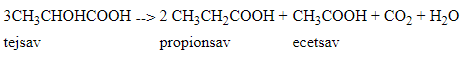 16
Az érlelés során lejátszódó folyamatok
Lipolízis (lipáz hatására): trigliceridek – mono- és digliceridek + szabad zsírsavak
      - a zsírsavak (pl. vajsav, kapronsav) jelenléte is hozzájárul a sajtok jellegzetes ízéhez
      - a hagyományosan nyers tejből készített sajtok ízéért a tejben lévő lipázok felelősek  
      - ha ugyanazt a sajtot pasztörizált tejből készítik, akkor lipázok hozzáadásával lehet 
        az eredetihez hasonló ízt elérni 
      - a nem érlelt sajtokban kevés szabad zsírsav van
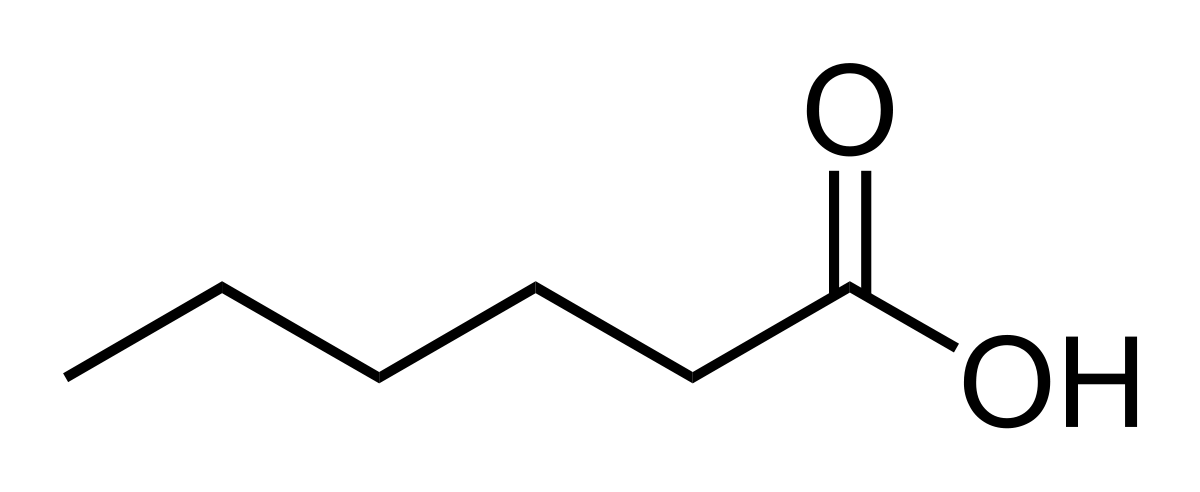 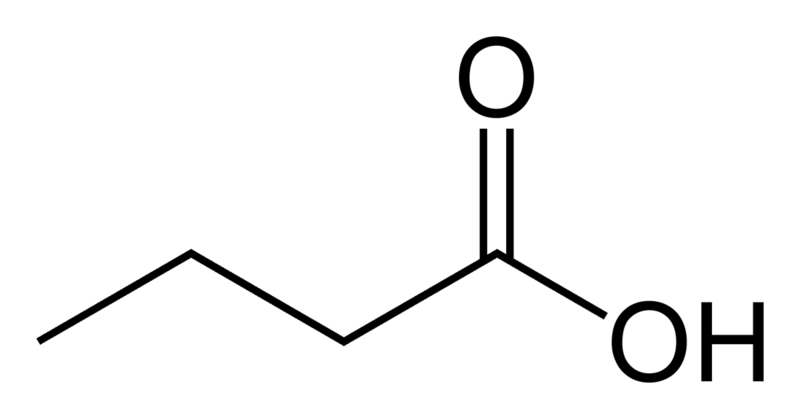 https://en.wikipedia.org/wiki/Hexanoic_acid és https://hu.wikipedia.org/wiki/Vajsav
17
A (tej)savó
A koagulált fehérjék elválasztása után visszamaradó folyadék
A sajtgyártás legnagyobb mennyiségben keletkező mellékterméke
1 kg sajt mellett 8,7 kg savó keletkezik
Évente 165 millió tonna savó keletkezik
Nagy BOI (30 000-50 000 mg/liter) 
      és KOI (60 000-80 000 mg/liter) érték jellemzi
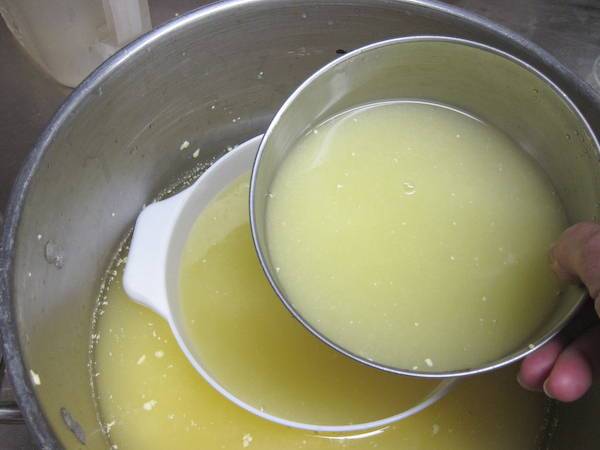 https://cheesemaking.com/blogs/learn/whey-dont-throw-it-awhey
18
A tejsavó átlagos összetétele
Több, mint 90% víz
Szárazanyag tartalom: 
     70-72% laktóz, 
     12-15% ásványi anyagok, vitaminok,
     8-10% szérum fehérjék
19
A tejsavó néhány lehetséges hasznosítása
Állati takarmányként - jelentős esszenciális aminosav tartalma miatt (lizin, metionin, cisztein)
„Trágyaként” termőterületre kiszórva (a mikroorganizmusok hasznosíthatják a benne található anyagokat, és ezáltal jobb termőképességű lesz a talaj)
A tejsavó fehérje hidrolizátum táplálékkiegészítőként is felhasználható: hozzájárul az izomtömeg növekedéséhez és fenntartásához 
Hidrolizált savó szirupként
https://www.scitecnutrition.com/hu/termekek/pro_line/feherjek/100_hydrolyzed_whey_protein
20
A hidrolizált savó szirup
A pasztörizált savó laktóztartalmát laktázzal glükózzá és galaktózzá bontják
A laktáz élesztőből, gombából, baktériumból származik, lehet immobilizált is
A laktázos hidrolízis 4 (37°C) vagy 24 órán át (8°C) zajlik
Felhasználható édesítésre italokban, pékárukban, süteményekben, pl. édesített sűrített tej helyett, ill. részben kiválthatja a tojást is (süteményekben)
21
Köszönjük a figyelmet !
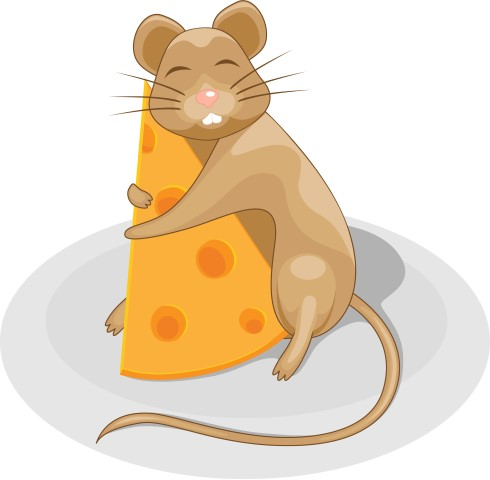 22